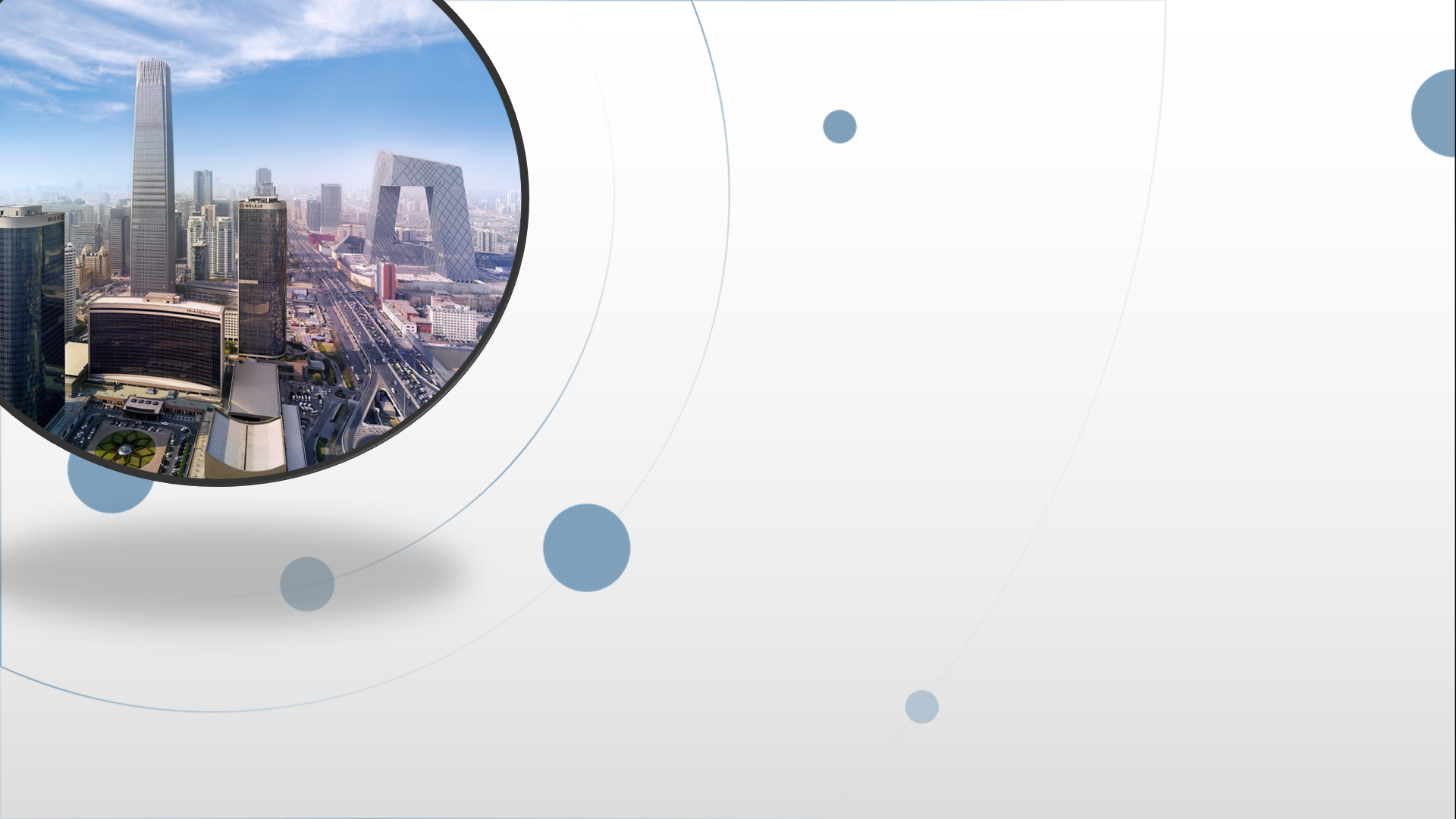 朝阳区线上课堂·高中名著阅读
《论语》中的孝
北京市第十七中  李雪菲
《论语》中的孝
一.孝产生的根源。
二.孝的具体表现。
三.孝的价值定位
    ——孝与士、为政、礼、忠和仁的关系。
四.什么是孝。
五.孝的当代意义。
一.孝产生的根源
一.孝产生的根源
17．21   宰我问：“三年之丧，期已久矣。君子三年不为礼，礼必坏；三年不为乐，乐必崩。旧谷既没，新谷既升，钻燧改火，期可已矣。”子曰：“食夫稻，衣夫锦，于女安乎？”曰：“安。”“女安，则为之。夫君子之居丧，食旨不甘，闻乐不乐，居处不安，故不为也。今女安，则为之！”宰我出。子曰：“予之不仁也！子生三年，然后免于父母之怀。夫三年之丧，天下之通丧也。予也有三年之爱于其父母乎？”
译文：
   宰我问：“父母死了，服丧三年，为期太久长了。君子三年不习礼，礼一定会败坏；三年不演奏音乐，音乐一定会荒废。旧谷已经吃完，新谷已经登场，取火用的燧木已经轮换了一遍，服丧一年就可以了。”孔子说：“丧期不到三年就吃稻米，穿锦缎，对你来说心安吗？”宰我说：“心安。”孔子说：“你心安，就那样做吧！君子服丧，吃美味不觉得香甜，听音乐不感到快乐，住在家里不觉得舒适安宁，所以不那样做。现在你心安，就那样去做吧！”    宰我出去了，孔子说：“宰我不仁啊！孩子生下来三年后，才能完全脱离父母的怀抱。三年丧期，是天下通行的丧礼。宰予难道没有从他父母那里得到过三年怀抱之爱吗？”
二.《论语》中孝的几种表现
二.《论语》中孝的几种表现
1.7  子夏曰：“贤贤易色，事父母能竭其力，事君能致其身，与朋友交，言而有信，虽曰未学，吾必谓之学矣。”
译文：
    子夏说：“因尊崇贤人而能改变自己的态度，向他学习；事奉父母能竭尽全力；为人做事能专心致志、尽职尽责；与朋友交往，能言而有信；即使他说自己没有学习过，我一定说这个人很有学问。”
1.事父母，尽心尽力
二.《论语》中孝的几种表现
2.7 子游问孝，子曰：“今之孝者，是谓能养。至于犬马，皆能有养。不敬，何以别乎？”
译文：子游请教孝道，孔子说：“现在所说的孝，指的是养活父母便行了。即使狗和马，也都有人饲养。对父母如果不恭敬顺从，那和饲养狗马有什么区别呢？”
2.养与敬：物质赡养      精神赡养
二.《论语》中孝的几种表现
4.18 子曰：“事父母几谏。见志不从，又敬不违，劳而不怨。”

译文：孔子说：“侍奉父母，对他们的缺点应该委婉地劝止，如果自己的意见没有被采纳，仍然要对他们恭敬，不加违抗。只在心里忧愁而不怨恨。”

2.8 子夏问孝，子曰：“色难。有事，弟子服其劳；有酒食，先生馔；曾是以为孝乎？”
 译文： 子夏问什么是孝道，孔子说：“侍奉父母经常保持和颜悦色最难。遇到事情，由年轻人去做；有好吃好喝的，让老年人享受，难道这样就是孝吗？”
3.不违不怨，和颜悦色
二.《论语》中孝的几种表现
2.6孟武伯问孝，子曰:“父母唯其疾之忧。”
不同的译文：
钱穆译文：孟武伯问：“怎样是孝道？”先生说：“让父母只忧虑你的疾病。”
陈晓芬译文：孟武伯问孔子怎样才是孝。孔子说：“让父母只须担忧子女的疾病。” 
杨伯峻译文：孟武伯向孔子请教孝道。孔子道：“做爹娘的只是为孝子的疾病发愁。”
4．19 子曰：“父母在，不远游，游必有方。”
4．21 子曰：“父母之年，不可不知也。一则以喜，一则以惧。”
4.关心父母，体谅父母，心思细腻
二.《论语》中孝的几种表现
1.11  子曰：“父在，观其志；父没，观其行；三年无改于父之道，可谓孝矣。”
译文：孔子说：“当他父亲活着时，要看他本人的志向；他父亲去世以后，就要考察他本人的具体行为。如果他长期坚持父亲生前那些正确原则，就可以说是尽孝了。”
4.20 子曰：“三年无改于父之道，可谓孝矣。”

19.18曾子曰：“吾闻诸夫子，孟庄子之孝也，其他可能也；其不改父之臣与父之政，是难能也。”
译文：曾子说：“我听夫子说过，孟庄子的孝，其他人也可以做到，但他不更换父亲的旧臣及其政治措施，这是别人难以做到的。”
5.传承：薪火相传是一种孝
二.《论语》中孝的几种表现
13．18 叶公语孔子曰：“吾党有直躬者，其父攘羊，而子证之。”孔子曰：“吾党之直者异于是：父为子隐，子为父隐。——直在其中矣。”
译文：
    叶公告诉孔子说：“我家乡有个正直的人，他父亲偷了别人的羊，他便出来告发。”孔子说：“我家乡正直的人与这不同：父亲替儿子隐瞒，儿子替父亲隐瞒，正直就在这里面了。”
6.隐“私”
三.《论语》中孝的价值定位
     ——孝与士、为政、礼、忠和仁的关系
三.《论语》中孝与士、为政、礼、忠和仁的关系
1.孝与士的关系
      
13．20 子贡问曰：“何如斯可谓之士矣？”子曰：“行己有耻，使于四方，不辱君命，可谓士矣。”曰：“敢问其次。”曰：“宗族称孝焉，乡党称弟焉。”曰：“敢问其次。”曰：“言必信，行必果，硁硁然小人哉！抑亦可以为次矣。”曰：“今之从政者何如？”子曰：“噫！斗筲之人，何足算也？”
译文：
    子贡问道：“怎样才可称得上‘士’呢？”孔子说：“能用羞耻之心约束自己的行为，出使不辜负君主的委托，这就可以称作‘士’了。”子贡说：“请问次一等的‘士’是什么样的？”孔子说：“宗族的人称赞他孝顺，乡里的人称赞他友爱。”子贡说：“请问再次一等的‘士’是什么样的？”孔子说：“说话一定要诚信，做事一定要坚定果断，这虽是耿直固执的小人，但也可以算是再次一等的‘士’了。”子贡说：“现在那些执政的人怎么样？”孔子说：“唉！一班器量狭小的家伙，算得了什么呢！”
三.《论语》中孝与士、为政、礼、忠和仁的关系
2.孝与为政的关系

2．20 季康子问：“使民敬、忠以劝，如之何？”子曰：“临之以庄，则敬；孝慈，则忠；举善而教不能，则劝。”

12.11 齐景公问政于孔子，孔子对曰：“君君，臣臣，父父，子子。”公曰：“善哉！信如君不君、臣不臣、父不父、子不子，虽有粟，吾得而食诸？”

2.21   或谓孔子曰：“子奚不为政？”子曰：“《书》云：‘孝乎惟孝，友于兄弟，施于有政。’是亦为政，奚其为政？”
三.《论语》中孝与士、为政、礼、忠和仁的关系
3.孝与礼的关系

2．5   孟懿子问孝，子曰：“无违。”樊迟御，子告之曰：“孟孙问孝于我，我对曰，无违。”樊迟曰：“何谓也？，子曰：“生，事之以礼；死，葬之以礼，祭之以礼。”
译文： 
    孟懿子问什么是孝道。孔子说：“不要违背礼节。” 樊迟替孔子驾车，孔子告诉他：“孟孙问我什么是孝道，我对他说，不要违背礼节。”樊迟说：“这是什么意思？孔子说：“父母活着的时候，依规定的礼节侍奉他们；死的时候，依规定的礼节安葬他们，祭祀他们。”
三.《论语》中孝与士、为政、礼、忠和仁的关系
4.孝与忠和仁的关系

1．6  子曰 “弟子入则孝，出则悌，谨而信，泛爱众，而亲仁。行有馀力，则以学文。”
译文：孔子说：“小孩子在父母跟前要孝顺，出外要敬爱师长，说话要谨慎，言而有信，和所有人都友爱相处，亲近那些具有仁爱之心的人。做到这些以后，如果还有剩余的精力，就用来学习文化知识。”

1.2   有子曰：“其为人也孝弟，而好犯上者，鲜矣；不好犯上，而好作乱者，未之有也。君子务本，本立而道生。孝弟也者，其为仁（人）之本与！”
译文：有子说：“孝顺父母、敬爱兄长，却喜欢触犯上级，这样的人是很少见的。不喜欢触犯上级却喜欢造反的人，更是从来没有的。君子致力于抓住这个根本，根本建立了，仁道便也就有了。孝顺父母、敬爱兄长，这就是仁道的根本吧！”
四.什么是孝
立于礼
产生于血缘亲情
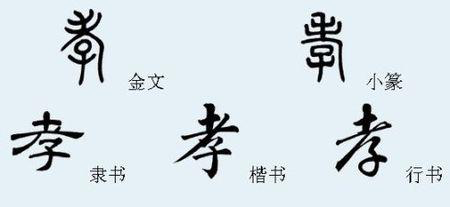 礼乐政治的基础
以敬为核心
人生、国家、
社会、文化
尽心尽力事父母
仁的根本
基础
为人
求仁
五.《论语》中孝的当代意义
1.孝的嬗变与失落。
2.唤起当代人注重精神赡养。
3.家庭和美，社会和谐的基石。
4.传承民族品格和历史文化精髓。
推荐书目：
1.《论语译注》        杨伯峻       中华书局             2006年版
2.《辜鸿铭讲论语》    辜鸿铭       北京理工大学出版社   2013年版
3.《慢读孔子》        梁启超       新世界出版社         2018年版
4.《孔子的故事》      李长之       浙江文艺出版社       2012年版
5.《孔子的一生》      李山         江西人民出版社       2013年版
6.《孝经译注》   汪受宽   金良年  上海古籍出版社        2012年版
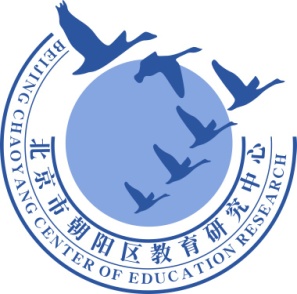 谢谢您的观看
北京市朝阳区教育研究中心  制作